আব্দুর রাফেত বিশ্বাস কলেজছাতিয়ান,মিরপুর,কুষ্টিয়া।
অনলাইন ক্লাসরুম
স্বাগতম
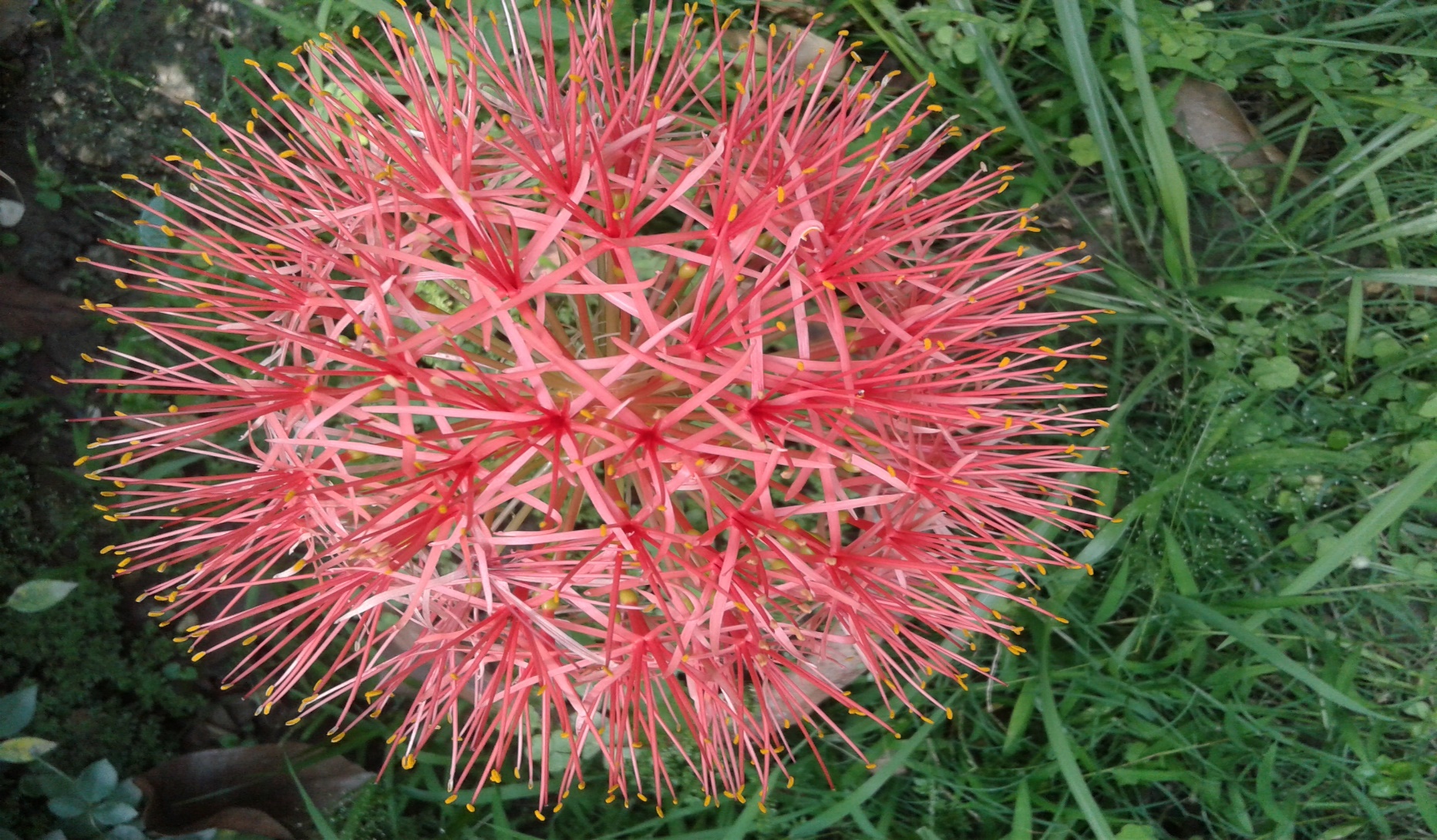 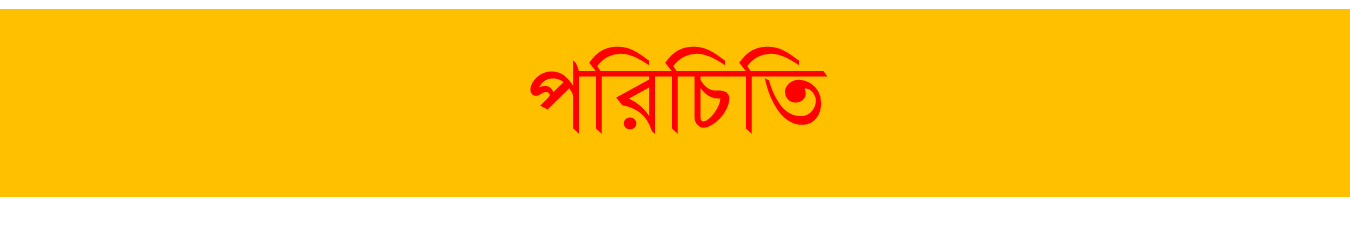 গোপাল চন্দ্র দেবনাথপ্রভাষকজীববিজ্ঞান বিভাগআব্দুর রাফেত বিশ্বাস কলেজছাতিয়ান,মিরপুর,কুষ্টিয়া।
    মোবাইলঃ ০১৭১৮৬১৬৬১১  
   ই-মেইলঃgcdn1977@gmail.com
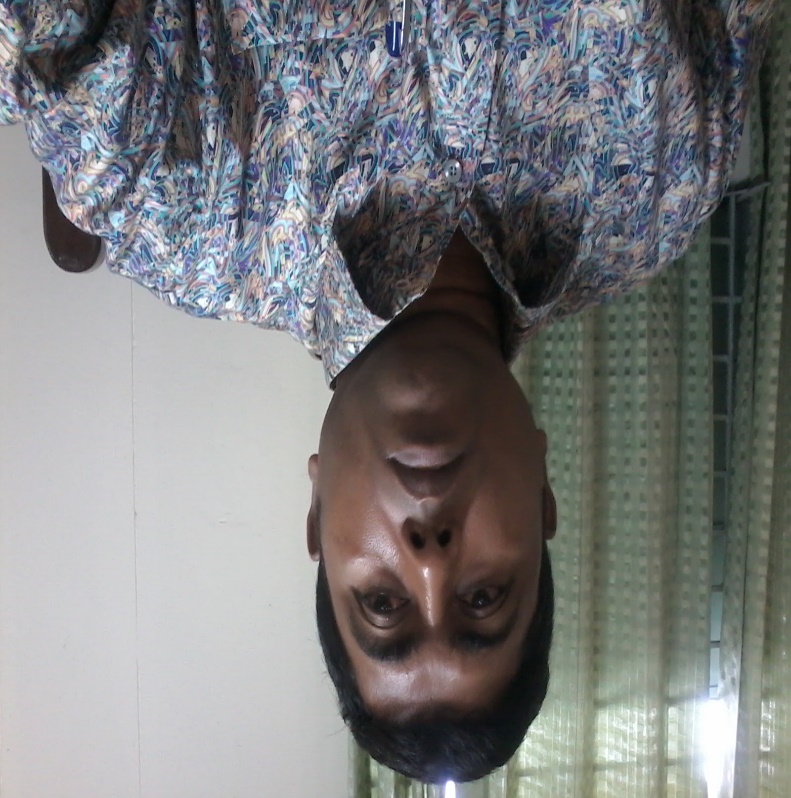 পাঠ পরিচিতি
শ্রেণিঃ একাদশ-দ্বাদশ  
বিষয়ঃ জীববিজ্ঞান 2য় পত্র 
 অধ্যায়ঃ তৃতীয়
  পরিপাক ও শোষণ
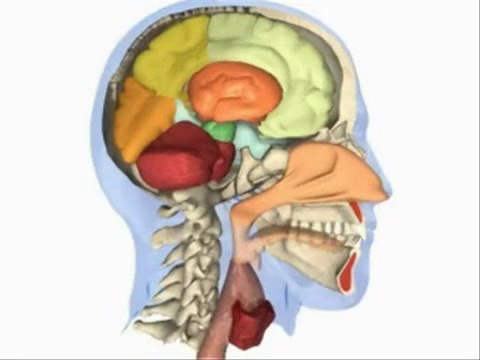 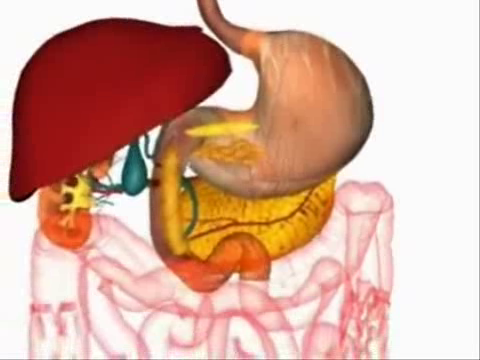 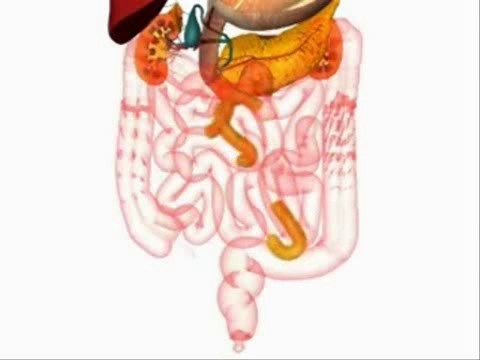 পাঠ শিরোনাম
মানুষের পৌষ্টিকতন্ত্র
শিখনফল
আজকের পাঠ শেষে শিক্ষার্থীরা ---
১। পৌষ্টিকতন্ত্র কী তা বলতে পারবে ।
২। পৌষ্টিকতন্ত্রের বিভিন্ন অংশের নাম বলতে পারবে।
৩। মানবদেহে খাদ্য পরিপাকের গুরুত্ব ব্যাখ্যা করতে পারবে ।
পৌষ্টিকনালী
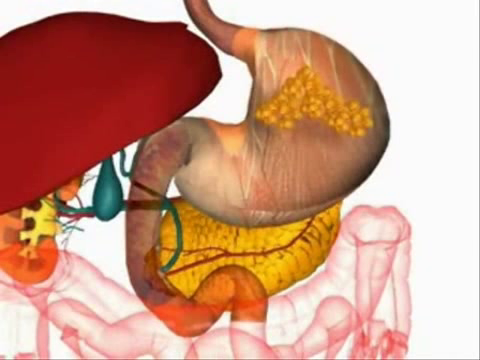 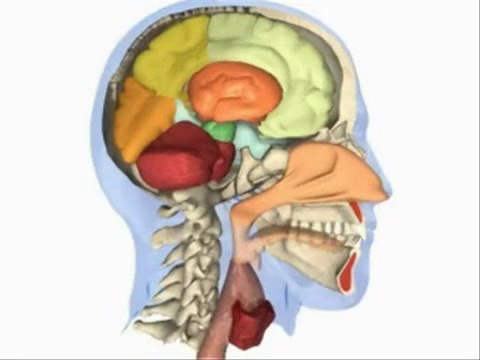 অন্ননালী
পাকস্থলী
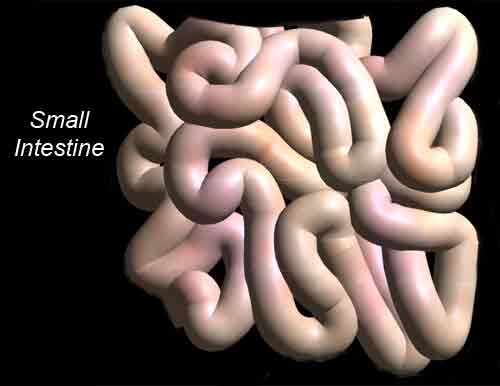 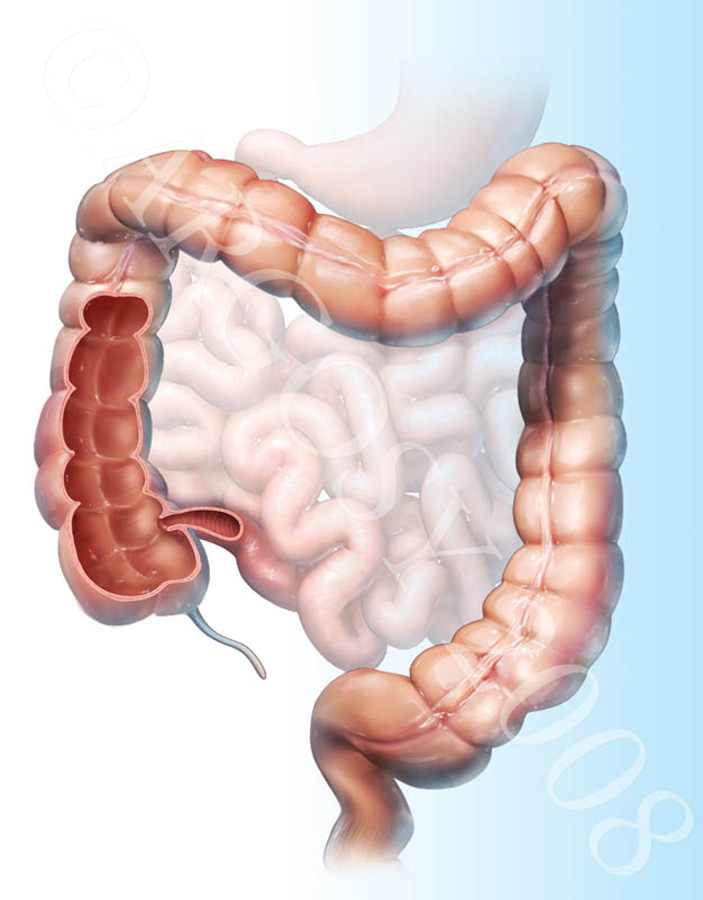 বৃহদান্ত্র
ক্ষুদ্রান্ত্র
পৌষ্টিকগ্রন্থি
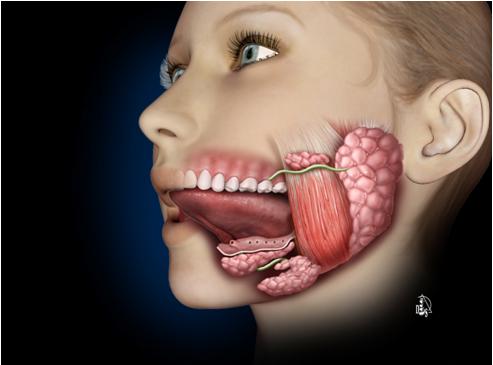 মলটেজ
টায়ালিন
প্যারোটিড গ্রন্থি
সাবলিঙ্গুয়াল গ্রন্থি
সাবম্যান্ডিবুলার গ্রন্থি
পৌষ্টিকগ্রন্থি
নিঃসৃত এনজাইম
অ্যামাইলেজ
ট্রিপসিন
ফসফোলাইপেজ
কোলাজিনেজ
কোলেস্টেরল এস্টারেজ
মলটেজ
কাইমোট্রিপসিন
অগ্ন্যাশয়
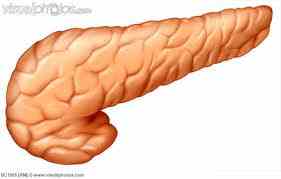 প্রভাবিত খাদ্য
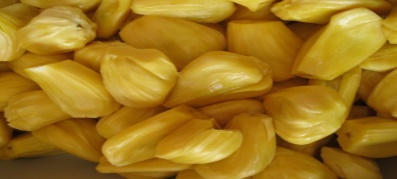 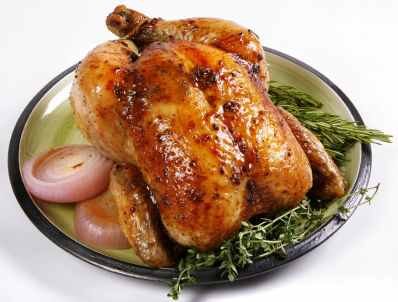 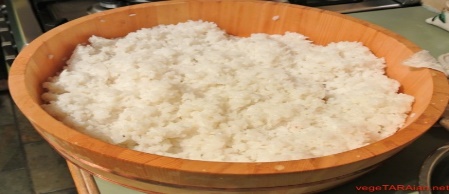 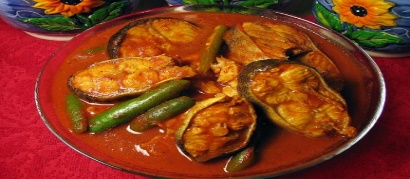 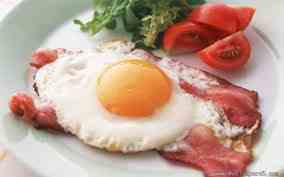 শর্করা, আমিষ এবং স্নেহ
পৌষ্টিকগ্রন্থি
যকৃত
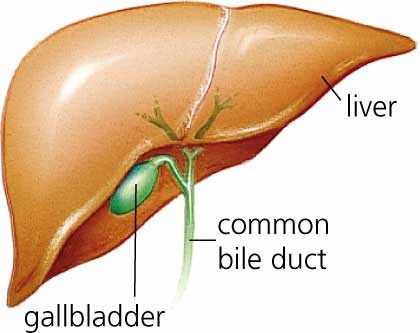 পিত্তনালী
পিত্তাশয়
১।ইহা দেহের সবচেয়ে বড় গ্রন্থি।
২।পিত্ত ক্ষরণ করে পিত্তাশয়ে রাখে।
৩।স্নেহজাতীয় পদার্থের শোষণে সাহায্য করে।
৪।বহুবিধ এনজাইমের দ্বারা শর্করা, আমিষ, ভিটামিন প্রভৃতি খাদ্যকে পরিপাকের পর  রক্তস্রোতে পাঠাতে সাহায্য করে।
অন্যান্য পৌষ্টিকগ্রন্থি
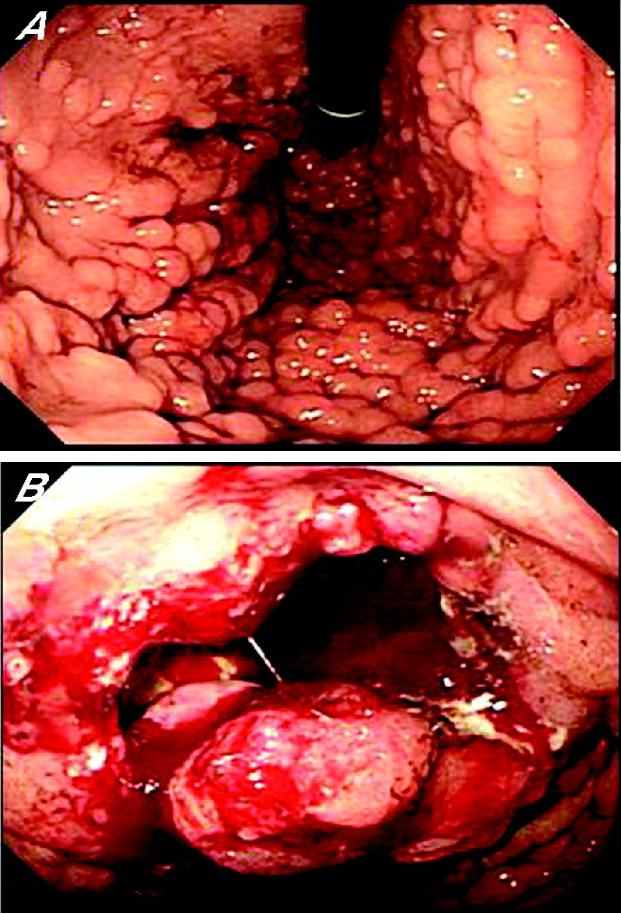 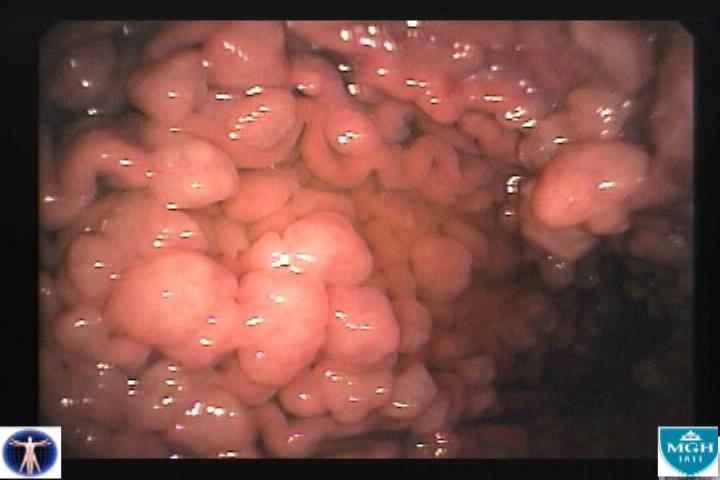 পাকস্থলীর গ্রন্থি
আন্ত্রিক গ্রন্থি
একক কাজ
১। পৌষ্টিকতন্ত্র কী ?
দলীয় কাজ
১। পৌষ্টিকতন্ত্রের বিভিন্ন অংশের নাম লিখ।
মূল্যায়ন
১। পৌষ্টিকগ্রন্থি সমূহের নাম বল।
২।মানব দেহের সবচেয়ে বড় গ্রন্থির নাম কি?
বাড়ির কাজ
১।পৌষ্টিকতন্ত্রের চিত্র অংকন করে বিভিন্ন অংশ চিহ্নিত করবে।
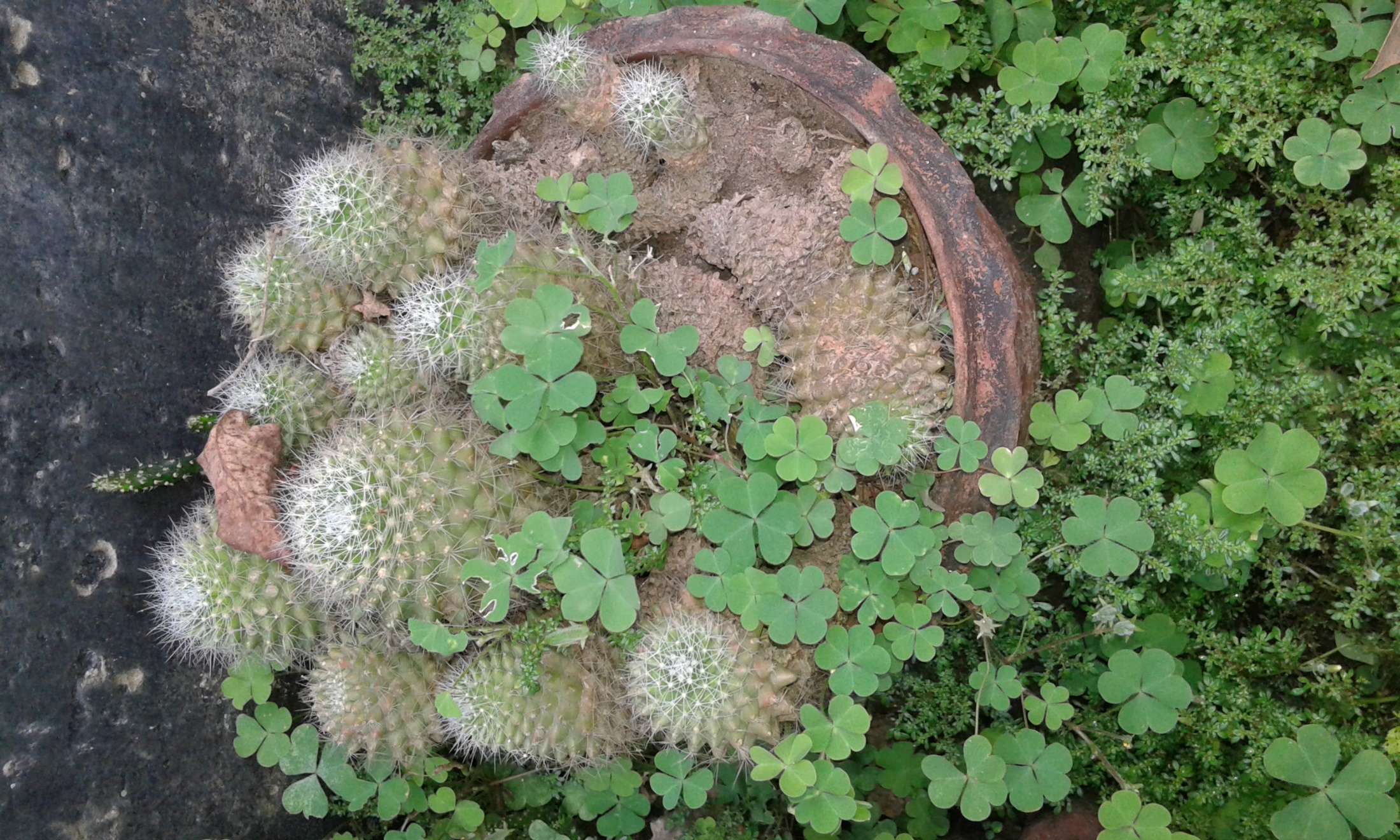 ধন্যবাদ